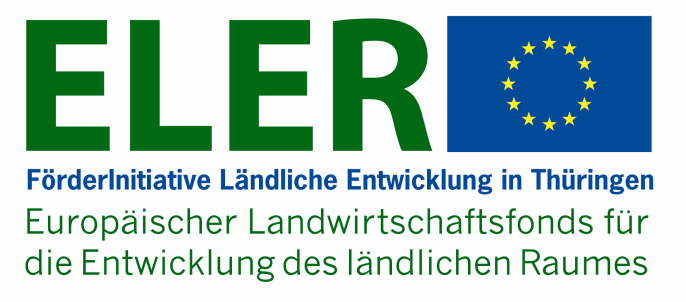 Name des Projektes:
Individuelle Gestaltung (z. B. Bild einfügen)
Nur bei Erläuterungstafeln:
Kurzbeschreibung (Ziele) des Projektes:
Hier investieren Europa und der Freistaat Thüringen in die ländlichen Gebiete.
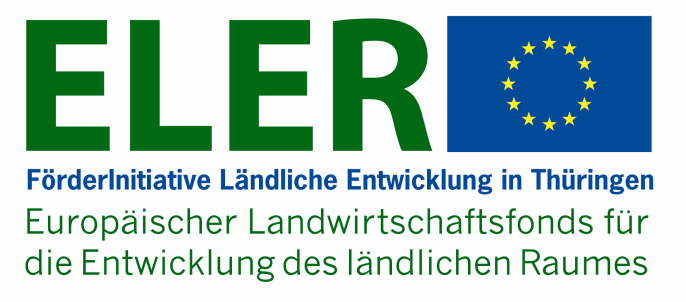 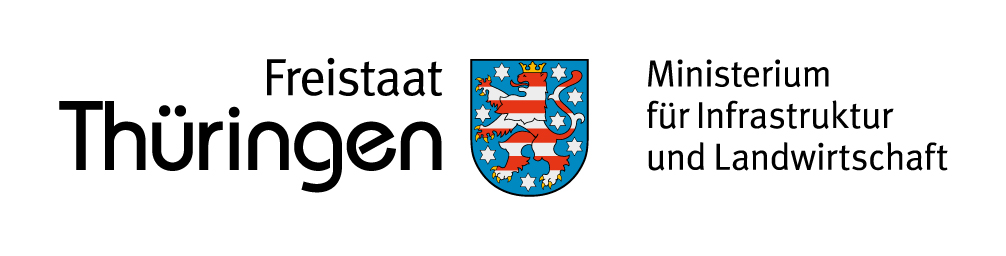